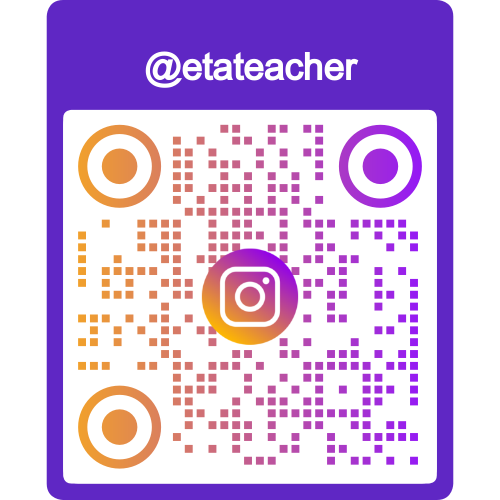 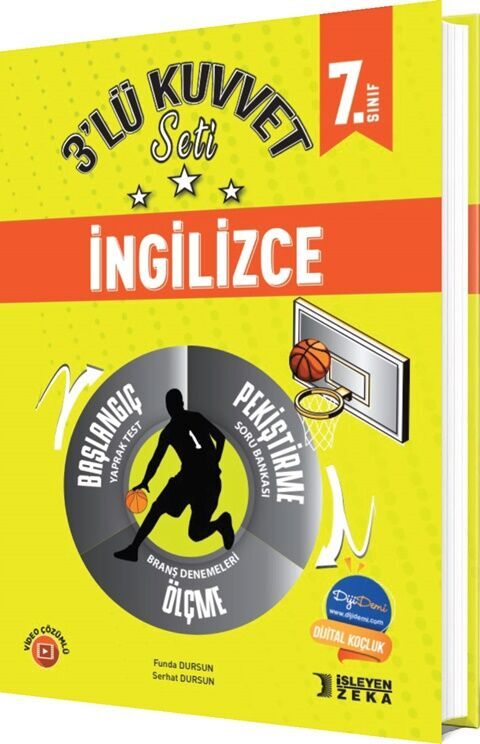 Bu sunum İşleyen Zeka’nın katkılarıyla hazırlanmıştır.
İşleyen Zeka örnek içeriklerine aşağıdaki linkten ulaşabilirsiniz:

https://www.egetolgayaltinay.com/contents/31/5
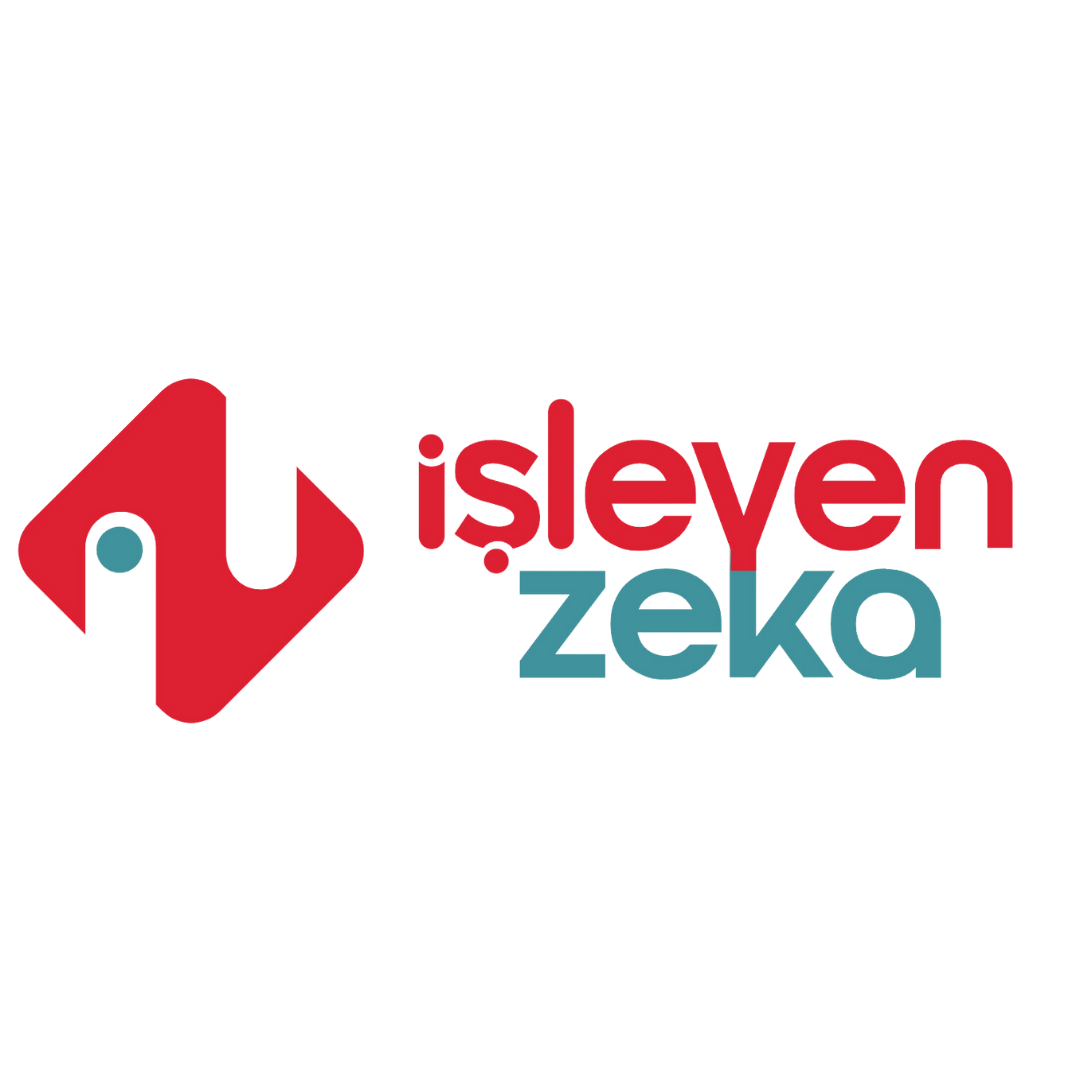 WILD ANIMALS
(VAHŞİ HAYVANLAR)
Bear
Bison
Cheetah
Crocodile
Ayı
Bizon
Çita
Timsah
Deer
Dolphin
Eagle
Geyik
Yunus
Kartal
Elephant
Giraffe
Gorilla
Hawk
Fil
Zürafa
Goril
Şahin
Kangaroo
Lizard
Lion
Kanguru
Kertenkele
Aslan
Monkey
Octopus
Ostrich
Owl
Maymun
Ahtapot
Deve Kuşu
Baykuş
Penguin
Polar Bear
Rhino
Penguen
Kutup Ayısı
Gergedan
Seal
Shark
Snake
Squirrel
Fok
Köpek balığı
Yılan
Sincap
Tiger
Turtle
Whale
Kaplan
Deniz Kaplumbağası
Balina
Konu ile ilgili oyuna aşağıdaki linkten ulaşabilirsiniz:

https://www.egetolgayaltinay.com/lessons/112
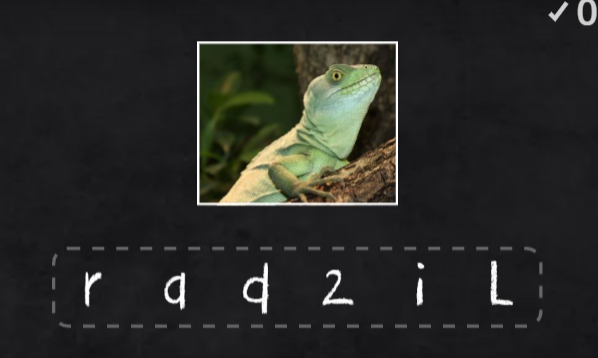 Konu ile ilgili oyuna aşağıdaki linkten ulaşabilirsiniz:

https://www.egetolgayaltinay.com/lessons/363
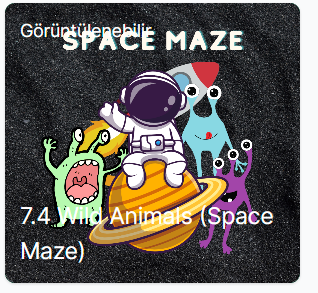 Konu ile ilgili oyuna aşağıdaki linkten ulaşabilirsiniz:

https://www.egetolgayaltinay.com/lessons/113
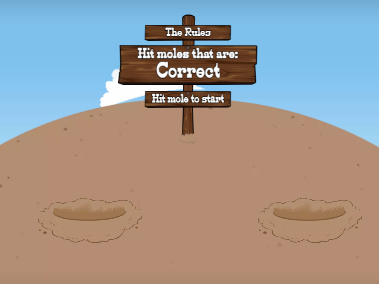 ANIMAL TYPES
(HAYVAN TÜRLERİ)
Mammals
Reptiles
Memeliler
Sürüngenler
Birds
Kuşlar
Carnivores
Herbivores
Etçiller
Otçullar
Cold-blooded
Warm-blooded
Soğukkanlı
Sıcakkanlı
Vertebrates
Omurgalılar
Konu ile ilgili oyuna aşağıdaki linkten ulaşabilirsiniz:

https://www.egetolgayaltinay.com/lessons/114
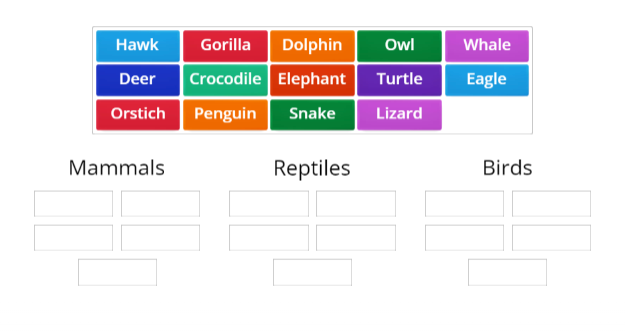 HABITATS
(YAŞAM ALANLARI)
Jungle / Forest
Underwater
Land
Grassland
Orman
Su altı
Kara
Çayır
Cave
Sky
Desert
Mountain
Mağara
Gökyüzü
Çöl
Dağ
Konu ile ilgili oyuna aşağıdaki linkten ulaşabilirsiniz:

https://www.egetolgayaltinay.com/lessons/115
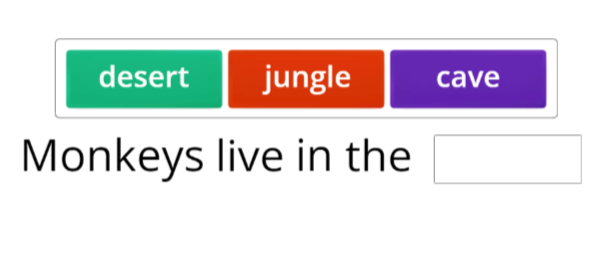 BODY PARTS OF ANIMALS
(HAYVANLARIN VÜCUT BÖLÜMLERİ)
Paw
Leg
Wing
Tooth
Pati
Bacak
Kanat
Diş
Tusk
Stripe
Foot
Nail
Fil Dişi
Şerit, çizgi
Ayak
Tırnak
Claw
Fin
Ear
Trunk
Pençe
Yüzgeç
Kulak
Fil Hortumu
Tail
Neck
Skin
Fur
Kuyruk
Boyun
Deri
Kürk
Konu ile ilgili oyuna aşağıdaki linkten ulaşabilirsiniz:

https://www.egetolgayaltinay.com/lessons/116
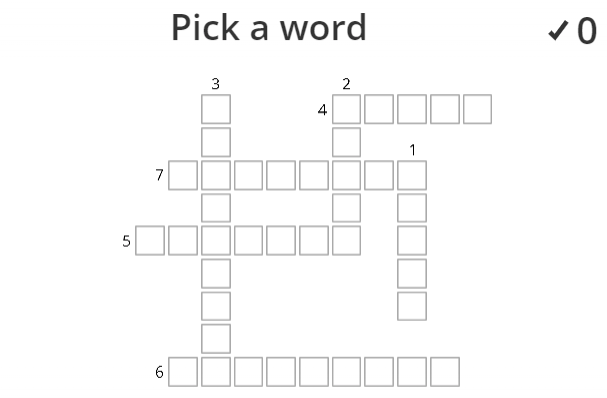 IMPORTANT ADJECTIVES
(ÖNEMLİ SIFATLAR)
Sessiz
Büyük
Geniş
Sessiz
Uzun
Devasa
Zehirli
Ağır
Şirin
Güçlü
Sevimli
Keskin
Hızlı
Arkadaş canlısı
Tehlikeli
Narrow:
Dar
Exellent:
Harika
Interesting:
İlginç
Nesli Tükenmiş
Extinct:
Nesli tükenme tehlikesi altında
Different:
Farklı
Endangered:
OTHER WORDS
(DİĞER KELİMELER)
OTHER WORDS
(DİĞER KELİMELER)
Extinct Animals
Endangered Animals
Hunt
Nesli Tükenmiş Hayvanlar
Nesli Tükenme Tehlikesindeki Hayvanlar
Avlamak
Hunter
Kill
Become Extinct
Prey
Avcı
Öldürmek
Nesli Tükenmek
Av
Destroy
Protect
Wear Fur
Feed
Yok etmek
Korumak
Kürk giymek
Beslemek
OTHER WORDS
(DİĞER KELİMELER)
Attack
Save
Pollute
Cut down
Saldırmak
Korumak
Kirletmek
Kesmek
Survive
Size
Plant a tree
Diet
Hayatta kalmak
Boyut, büyüklük
Ağaç dikmek
Beslenme
Lifespan
Population
Take Precautions
Yaşam süresi, ömür
Nüfus
Önemler almak
GIVING ADVICE
(TAVSİYE YAPILARI)
GIVING ADVICE
(TAVSİYE YAPILARI)
Tavsiye vermek istediğimizde «should» (-meli / -malı) veya «shouldn’t» (-memeli / -mamalı) yapılarını kullanırız.
We should plant trees.
Ağaç dikmeliyiz.
Hayvanları korumalıyız.
We should protect animals.
Ağaçları kesmemeliyiz.
We shouldn’t cut down trees.
We shouldn’t hunt animals.
Hayvanları avlamamalıyız.
Konu ile ilgili oyuna aşağıdaki linkten ulaşabilirsiniz:

https://www.egetolgayaltinay.com/lessons/117
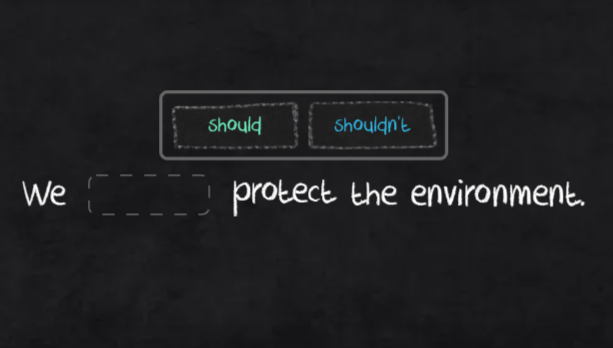 SAMPLE
QUESTIONS
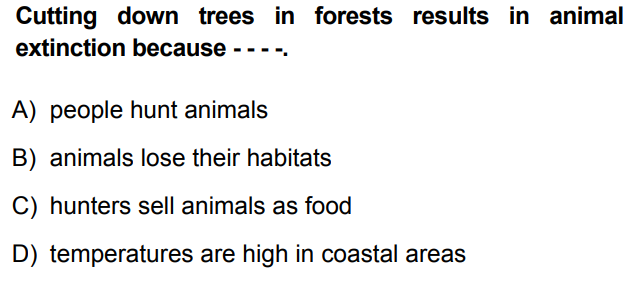 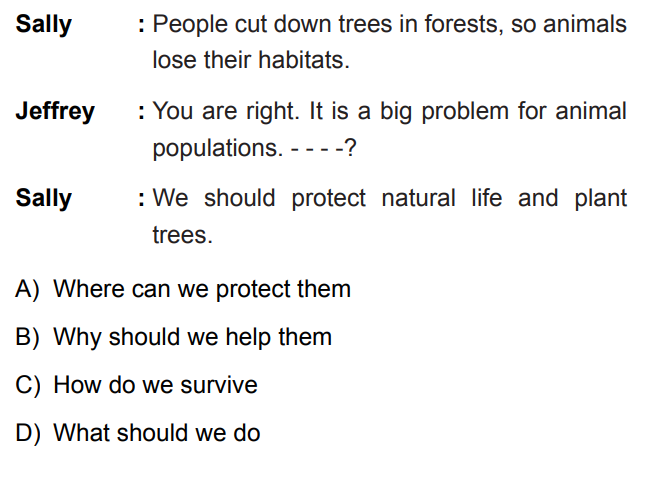 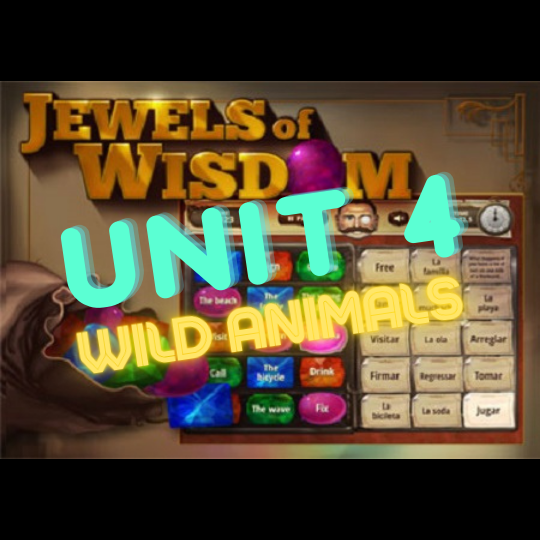 Ünite sonu kelime oyununa aşağıdaki linkten ulaşabilirsiniz:

https://www.egetolgayaltinay.com/lessons/118
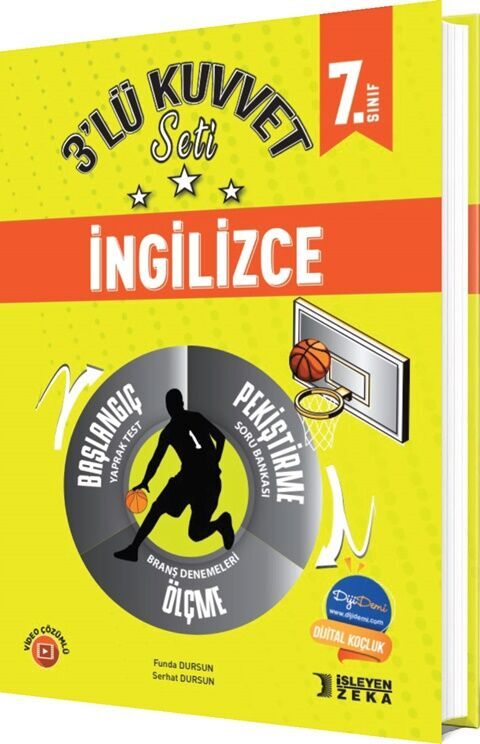 Sunuma katkılarından dolayı
İşleyen Zeka ailesine teşekkürler.
İşleyen Zeka içeriklerine aşağıdaki linkten ulaşabilirsiniz:
https://www.egetolgayaltinay.com/contents/31/5
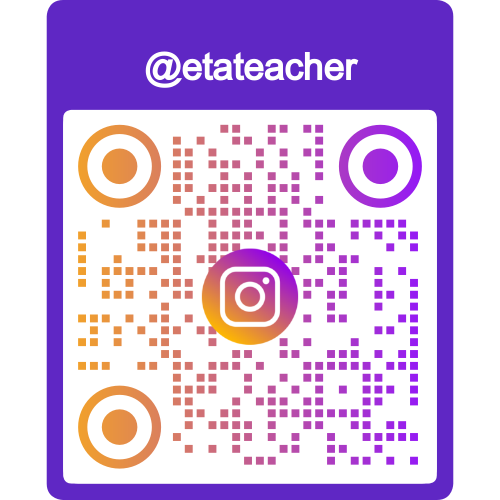 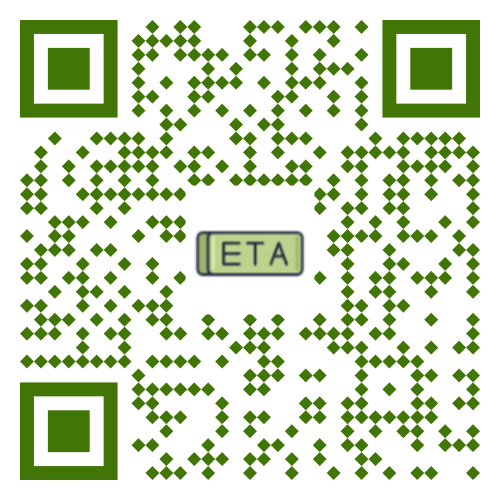 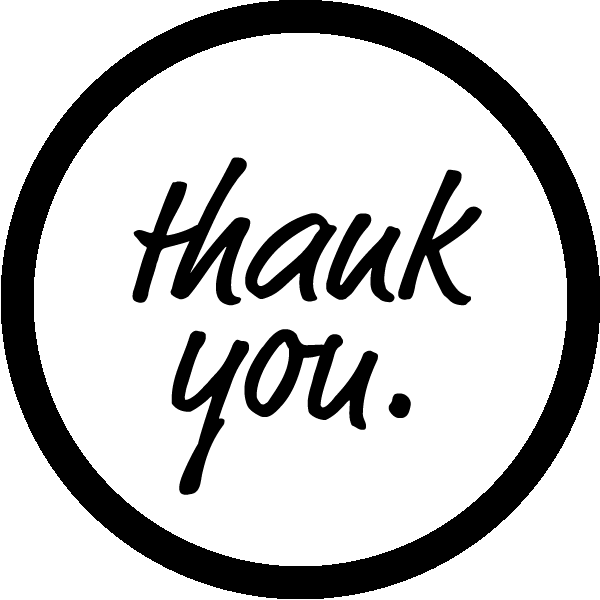 Ege Tolgay Altınay
Akköprü Ortaokulu  Tuşba/VAN
Bu, ve benzeri içerikler için:www.egetolgayaltinay.com adresini ziyaret edebilirsiniz.